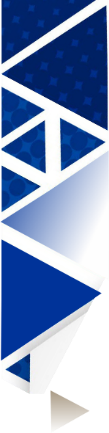 ГБОУ СОШ «ОЦ «Южный город» 
пос. Придорожный структурное подразделение
«Детский сад «Лукоморье»
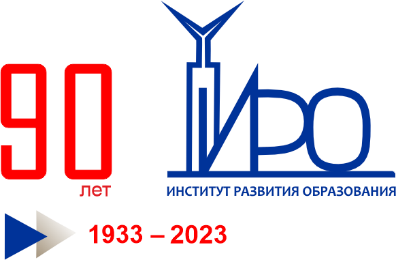 Инновационный проект
«Алгоритмическое раздолье для детей в «Лукоморье»
(формирование алгоритмических умений
у старших дошкольников
с помощью современных игровых образовательных комплектов)
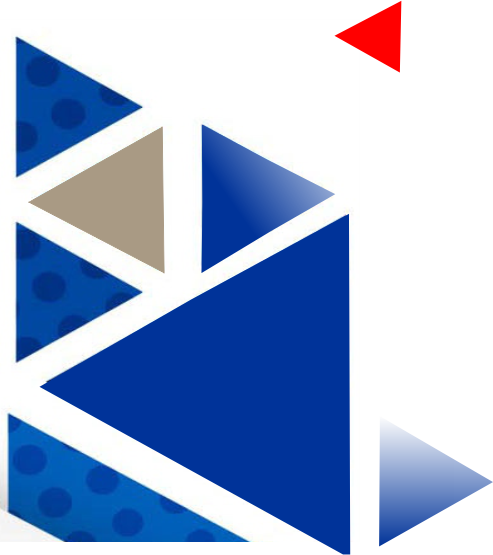 Цель проекта
Создание условий для формирования алгоритмических умений
 у старших дошкольников посредством использования современных игровых образовательных комплектов 
(без компьютеров и планшетов)
2
3
1
2
Задачи проекта на 2023-2024 г.г.
Задачи проекта на 2022-2023 г.г.
Провести теоретический анализ психолого-педагогической литературы  
Создать нормативно-правовую базу по инновационной деятельности в ДОО
Организовать алгоритмическое пространство в образовательной среде ДОО
Повысить квалификацию педагогов 
Разработать и апробировать практический материал для формирования алгоритмических умений с использованием игровых образовательных комплектов (без компьютеров и планшетов) у детей 5-6 лет
Разработать и апробировать практический материал для формирования алгоритмических умений с использованием игровых образовательных комплектов (без компьютеров и планшетов) у детей 6-7 лет
Транслировать опыт инновационной деятельности
утверждение ведущих отечественных
педагогов, психологов:
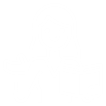 алгоритмическую деятельность необходимо включать на уровне дошкольного образования, поскольку дети овладевают и пользуются алгоритмами начиная с самого раннего детства (Виленкин Н.Я., Воронина Л.В., Царева С.Е.)
характеристика предпосылок учебной деятельности (В.В. Давыдов, Д.Б. Эльконин)
стратегия развития современного 
общества
законодательные нормативные
акты
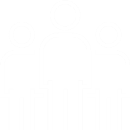 ОСНОВА ПРОЕКТА
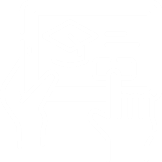 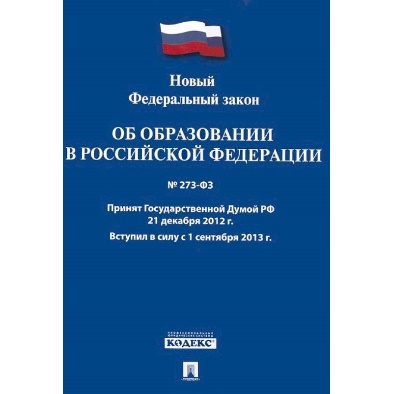 статья 64 Федерального закона «Об образовании»
Становление предпосылок 4К на основе формирования алгоритмических умений у старших дошкольников
2
на основе игровой деятельности 
(современных игровых образовательных комплектов)
Становление предпосылок 4К на основе формирования алгоритмических умений у старших дошкольников
2
на основе игровой деятельности 
(современных игровых образовательных комплектов)
Становление предпосылок 4К на основе формирования алгоритмических умений у старших дошкольников
2
на основе игровой деятельности 
(современных игровых образовательных комплектов)
Становление предпосылок 4К на основе формирования алгоритмических умений у старших дошкольников
2
на основе игровой деятельности 
(современных игровых образовательных комплектов)
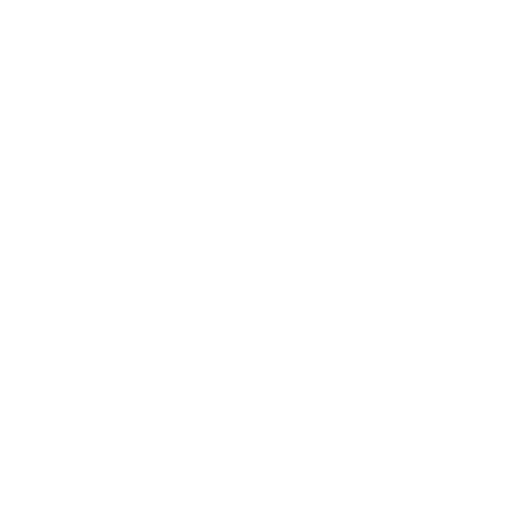 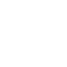 Выстроена система планирования 
для работы с детьми 5-7 лет
Организовано алгоритмическое пространство
Что сделано?
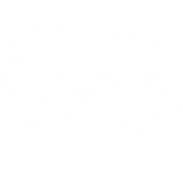 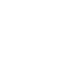 Составлены игровые образовательные комплекты для детей 5-6 лет
Разработаны и апробированы технологические карты 
для работы с детьми 5-6 лет
Планирование образовательной деятельности по формированию алгоритмических умений у детей 5-6 лет
Игровые образовательные комплекты: 3 комплекта = 30 тем
2
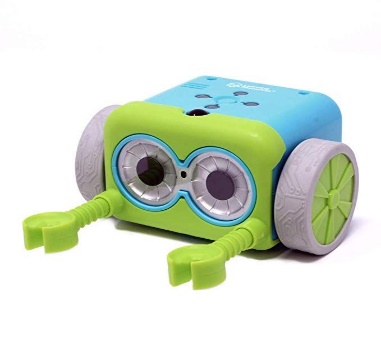 Игровая деятельность
Содержание планирования образовательной деятельности по формированию алгоритмических умений у детей 5-6 лет
Планирование образовательной деятельности по формированию алгоритмических умений у детей 6-7 лет:
«Алгоритмический экспресс» для подготовки дошкольника к школе
Игровые образовательные комплекты: 4 комплекта = 22 темы, 
3 интеллектуальных досуга
2
+
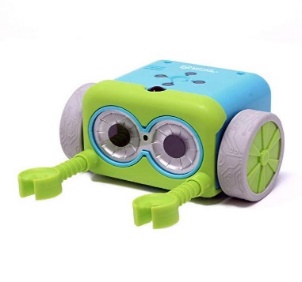 Игровая деятельность
Игровые 
образовательные
комплекты
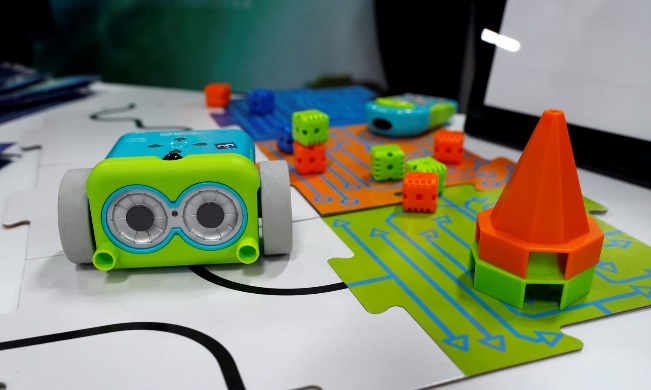 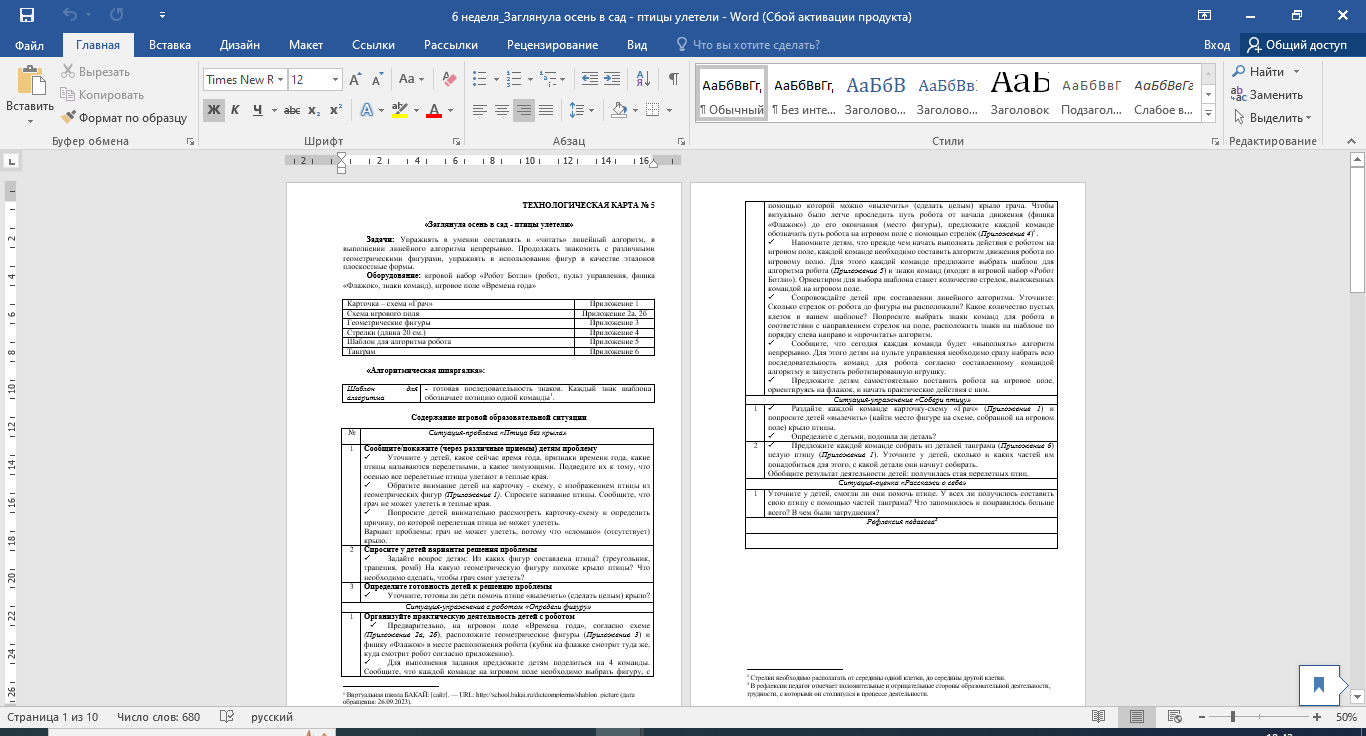 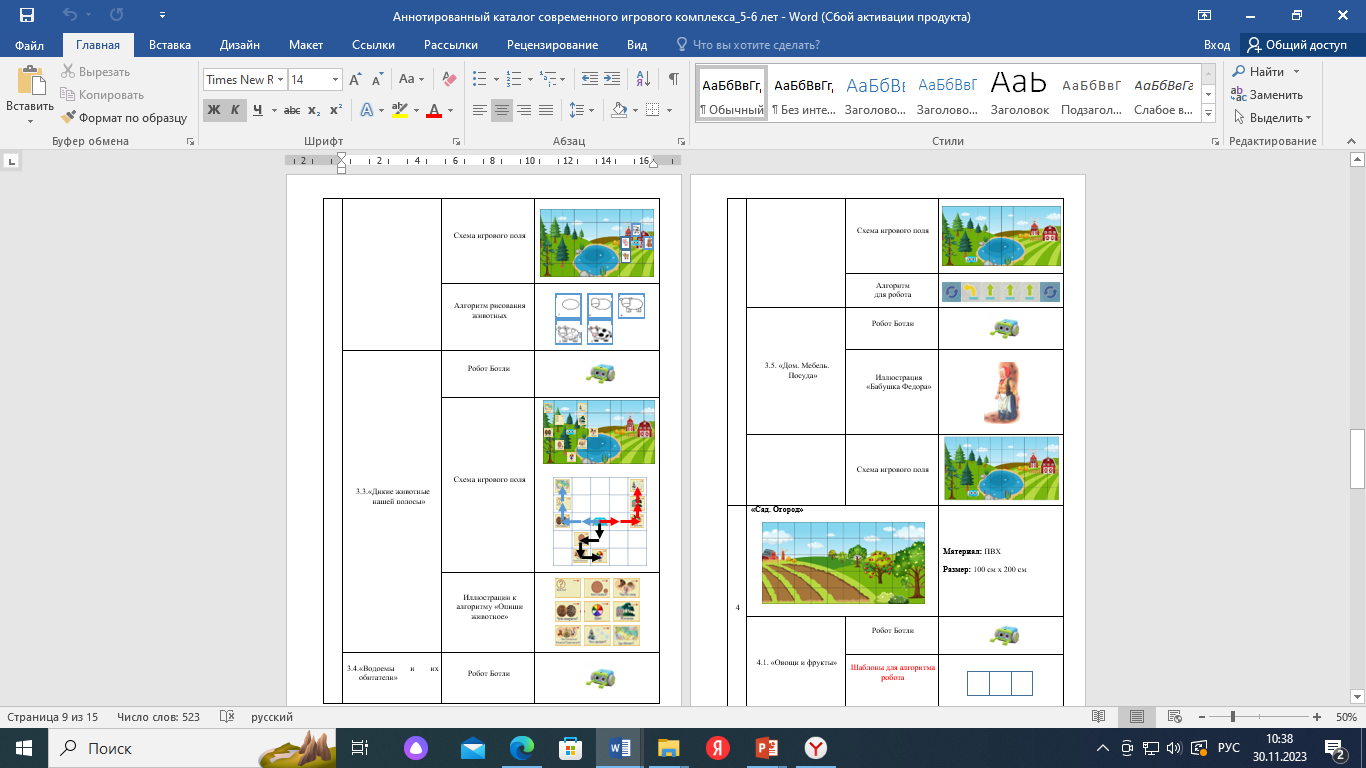 Игровой набор
 «Робот Ботли»
Технологические карты игровых обучающих ситуаций
Аннотированный 
каталог современного
игрового комплекса
Модели игровых полей
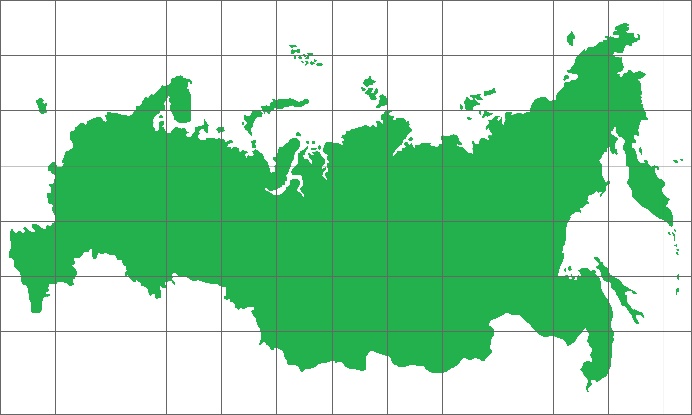 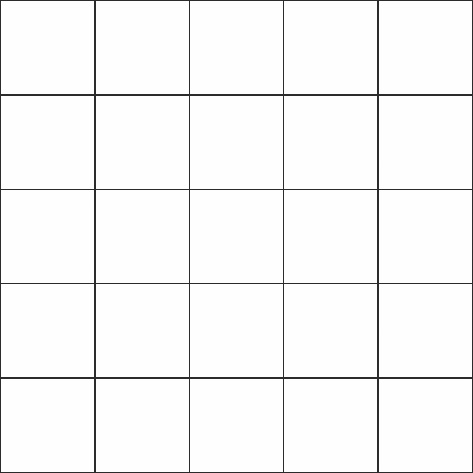 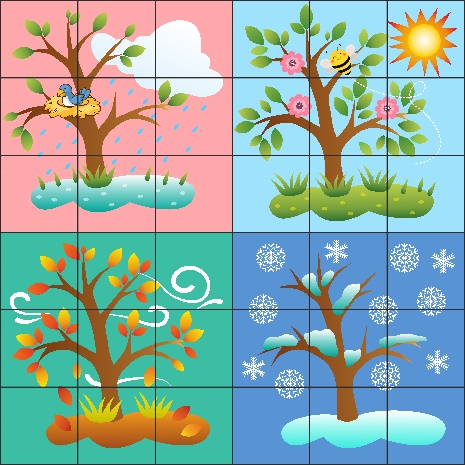 «Моя Россия»
«Универсальное»
«Времена года»
Модели игровых полей
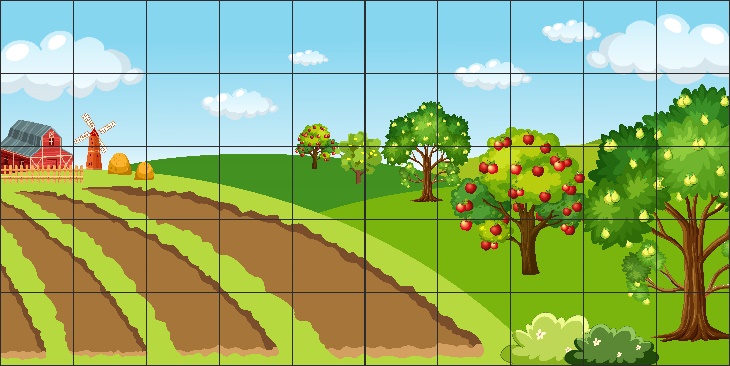 «Сад. Огород»
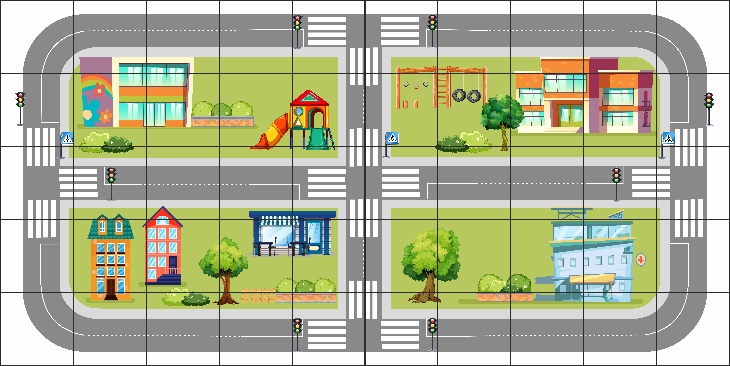 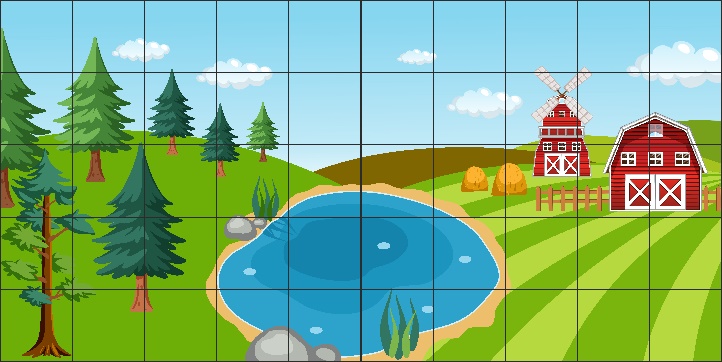 «Лес. Пруд. Поле»
«Город»
Конструктор технологических карт
Результаты апробации 
на период 2022-2023 г.г.
Перспективы развития на 2024 г.
Продолжить разработку  практического материала с включением комплекса игровых обучающих ситуаций по формированию алгоритмических умений у детей 6-7 лет.
Апробировать данное содержание образовательной деятельности с детьми 6-7 лет.
Разработать проект методического пособия для педагогов и родителей по формированию алгоритмический умений у детей 5-7 лет.
Подзаголовок
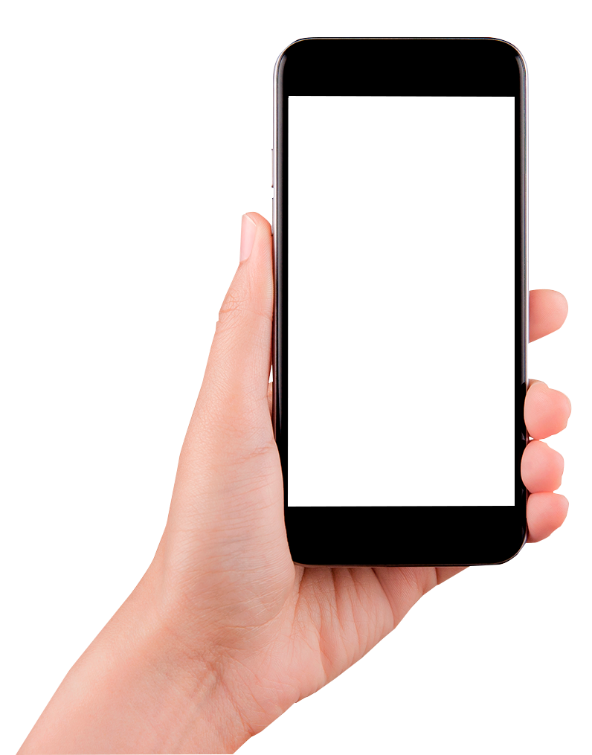 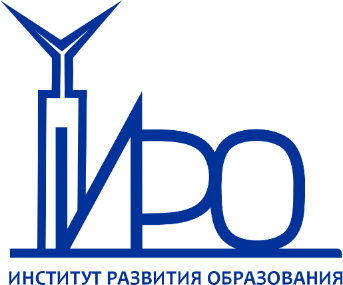 443085, п. Придорожный, микрорайон «Южный город», Николаевский проспект, дом 48.
тел. 8(846) 250-07-62 
             8(846) 205-07-63
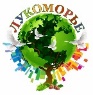 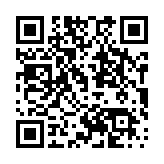 Официальный сайт
   http://lukomorieug.minobr63.ru/wordpress/
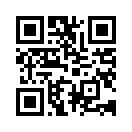 Страница ВК
https://vk.com/lukomorieug
ДЕТСКИЙ САД«ЛУКОМОРЬЕ»